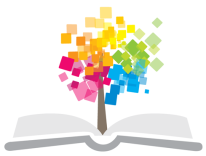 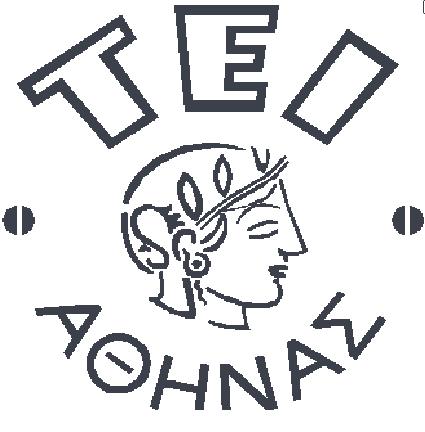 Ανοικτά Ακαδημαϊκά Μαθήματα στο ΤΕΙ Αθήνας
Συστήματα Θεματικής Πρόσβασης (Θ)
Ενότητα 10: Θησαυροί: Δόμηση

Δάφνη Κυριάκη-Μάνεση
Τμήμα Βιβλιοθηκονομίας και Συστημάτων Πληροφόρησης
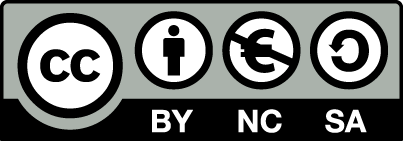 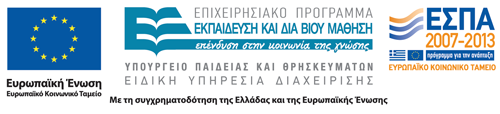 Μετατροπή και δημιουργία όρων
1
Προσθήκη όρων
Ευρύτερες έννοιες
Θρησκεία
ΕΟ: Ιουδαϊσμός
ΕΟ: Ισλαμισμός
Δομικές  έννοιες
ΓΟ: Θρησκεία
ΕΟ1: Χριστιανισμός
ΕΟ2: • <Αγγλικανισμός> 
<Καθολικισμός> 
<Ορθοδοξία> 
<Προτεσταντισμός>
Έννοιες απεικονιστικών τεκμηρίων
2
Προτιμώμενοι όροι / παραπομπές
Ισοδύναμοι
<καρποφορία> <πολυκαρπία>
Συνώνυμοι
<μηχανογράφηση> και <αυτοματοποίηση>.

Ψευδο –συνώνυμοι
<μεγαλοφυΐες> και <παιδιά θαύματα>
Αντίθετοι
<ευφορία> <αφορία>
3
Οδηγίες για τους προτιμώμενους όρους
4
Σημασιολογικές σχέσεις
Μέρος του συνόλου
Αλλά όχι
Αγριόγατες
Κατοικίδια
5
Κατηγορίες και υποκατηγορίες
Ανώτατη εκπαίδευση έχει ως ειδικότερος όρους 
ΕΟ: 	Πανεπιστημιακή εκπαίδευση
			Τεχνολογική εκπαίδευση
Κεφάλι
ΕΟ: 	Μύτη

Δέντρα
Κωνοφόρα δέντρα

Αλλά όχι 
Δάσος
ΕΟ: δέντρα
6
Ιεραρχικοί συσχετισμοί
Δέντρα
ΕΟ: 	κωνοφόρα δέντρα

Ανθρωπογεωγραφία 
ΓΟ:	ανθρωπολογία
ΓΟ:	γεωγραφία
Κωνοφόρα δέντρα
ΓΟ:	δέντρα

Ανθρωπολογία
ΕΟ: Ανθρωπογεωγραφία
ΣΟ: Γεωγραφία

Γεωγραφία
ΕΟ: Ανρθωπογεωγραφία
ΣΟ: Ανθρωπολογία
7
Παράδειγμα
Κοινωνική τάξη 
Χρ. αντί  κοινωνική ομάδα
κοινωνικό περιβάλλον 
κοινωνικό στρώμα 
ΓΟ:	 κοινωνική δομή 
ΕΟ:	 αγροτική τάξη 
ΕΟ:	 ανώτερη τάξη 
ΕΟ:	 άρχουσα τάξη 
ΕΟ:	 εργατική τάξη 
ΕΟ:	 κατώτερη τάξη 
ΕΟ:	 μεσαία τάξη 
ΕΟ:	 υποπρολεταριάτο 
ΣΟ:	 πάλη των τάξεων
8
Σχετικοί όροι
Αγροτικό κίνημα
ΣΟ:	αγροτική τάξη
Αγροτική τάξη
ΣΟ:	αγροτικό κίνημα
9
Οδηγίες για τους σχετικούς όρους
10
Σημειώσεις / επεξηγήσεις όρων
SN (Scope note): 	Σημ. (Σημείωση/ επεξήγηση)
11
Σύνθεση Θησαυρού
Τύποι θεμάτων
Επίπεδα
	Ημίσκληρο τυρί
		ΓΟ1:	Τυρί
			ΓΟ2:	Γαλακτοκομικό προϊόν
				ΜΘ:	Μεταποιημένο γεωργικό προϊόν
					Τ:	Διατροφή και γεωργικά 							προϊόντα
 
Και αντίστροφα
Τ: Διατροφή και γεωργικά προϊόντα 
	ΜΘ: Μεταποιημένο γεωργικό προϊόν	      
	ΕΟ1:   Γαλακτοκομικό προϊόν			
               ΕΟ1:	Τυρί
	ΕΟ2:	Ημίσκληρο τυρί
12
Θεματικές επικεφαλίδες και Θησαυροί
Θεματικές Επικεφαλίδες
Ελεγχόμενο λεξιλόγιο   
τυποποίηση όρων
Έχουν παραπομπές
Μπορεί να εκφράζουν σύνθετες έννοιες
Κάθετους ιεραρχικούς συσχετισμούς, διαχείριση σχετικών όρων με το βλ. επίσης
Καλύπτουν όλες τις επιστήμες (γενική ορολογία)
Συνήθως μονόγλωσσες
Θησαυροί
Ελεγχόμενο λεξιλόγιο   
τυποποίηση όρων
Έχουν παραπομπές
Όρους που εκφράζουν μόνο μια έννοια
Κάθετους και παράλληλους ιεραρχικούς συσχετισμούς
Θεματική εξειδίκευση, συνήθως κατά επιστήμη
Συνήθως δίγλωσσοι ή πολύγλωσσοι
13
Κυριότεροι Θησαυροί
Eurovoc
ERIC
Inspec
Psychological abstracts, chemical abstracts, etc
Θησαυρός Ελληνικών όρων
14
Τέλος Ενότητας
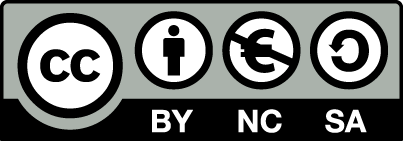 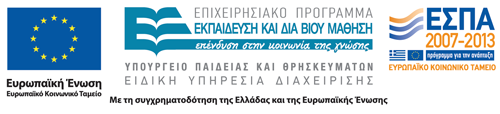 Σημειώματα
Σημείωμα Αναφοράς
Copyright Τεχνολογικό Εκπαιδευτικό Ίδρυμα Αθήνας, Δάφνη Κυριάκη-Μάνεση 2014. Δάφνη Κυριάκη-Μάνεση 2014. «Συστήματα Θεματικής Πρόσβασης. Ενότητα 10: Θησαυροί: Δόμηση». Έκδοση: 1.0. Αθήνα 2014. Διαθέσιμο από τη δικτυακή διεύθυνση: ocp.teiath.gr.
Σημείωμα Αδειοδότησης
Το παρόν υλικό διατίθεται με τους όρους της άδειας χρήσης Creative Commons Αναφορά, Μη Εμπορική Χρήση Παρόμοια Διανομή 4.0 [1] ή μεταγενέστερη, Διεθνής Έκδοση.   Εξαιρούνται τα αυτοτελή έργα τρίτων π.χ. φωτογραφίες, διαγράμματα κ.λ.π., τα οποία εμπεριέχονται σε αυτό. Οι όροι χρήσης των έργων τρίτων επεξηγούνται στη διαφάνεια  «Επεξήγηση όρων χρήσης έργων τρίτων». 
Τα έργα για τα οποία έχει ζητηθεί άδεια  αναφέρονται στο «Σημείωμα  Χρήσης Έργων Τρίτων».
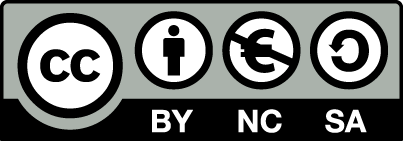 [1] http://creativecommons.org/licenses/by-nc-sa/4.0/ 
Ως Μη Εμπορική ορίζεται η χρήση:
που δεν περιλαμβάνει άμεσο ή έμμεσο οικονομικό όφελος από την χρήση του έργου, για το διανομέα του έργου και αδειοδόχο
που δεν περιλαμβάνει οικονομική συναλλαγή ως προϋπόθεση για τη χρήση ή πρόσβαση στο έργο
που δεν προσπορίζει στο διανομέα του έργου και αδειοδόχο έμμεσο οικονομικό όφελος (π.χ. διαφημίσεις) από την προβολή του έργου σε διαδικτυακό τόπο
Ο δικαιούχος μπορεί να παρέχει στον αδειοδόχο ξεχωριστή άδεια να χρησιμοποιεί το έργο για εμπορική χρήση, εφόσον αυτό του ζητηθεί.
Επεξήγηση όρων χρήσης έργων τρίτων
Δεν επιτρέπεται η επαναχρησιμοποίηση του έργου, παρά μόνο εάν ζητηθεί εκ νέου άδεια από το δημιουργό.
©
διαθέσιμο με άδεια CC-BY
Επιτρέπεται η επαναχρησιμοποίηση του έργου και η δημιουργία παραγώγων αυτού με απλή αναφορά του δημιουργού.
διαθέσιμο με άδεια CC-BY-SA
Επιτρέπεται η επαναχρησιμοποίηση του έργου με αναφορά του δημιουργού, και διάθεση του έργου ή του παράγωγου αυτού με την ίδια άδεια.
διαθέσιμο με άδεια CC-BY-ND
Επιτρέπεται η επαναχρησιμοποίηση του έργου με αναφορά του δημιουργού. 
Δεν επιτρέπεται η δημιουργία παραγώγων του έργου.
διαθέσιμο με άδεια CC-BY-NC
Επιτρέπεται η επαναχρησιμοποίηση του έργου με αναφορά του δημιουργού. 
Δεν επιτρέπεται η εμπορική χρήση του έργου.
Επιτρέπεται η επαναχρησιμοποίηση του έργου με αναφορά του δημιουργού
και διάθεση του έργου ή του παράγωγου αυτού με την ίδια άδεια.
Δεν επιτρέπεται η εμπορική χρήση του έργου.
διαθέσιμο με άδεια CC-BY-NC-SA
διαθέσιμο με άδεια CC-BY-NC-ND
Επιτρέπεται η επαναχρησιμοποίηση του έργου με αναφορά του δημιουργού.
Δεν επιτρέπεται η εμπορική χρήση του έργου και η δημιουργία παραγώγων του.
διαθέσιμο με άδεια 
CC0 Public Domain
Επιτρέπεται η επαναχρησιμοποίηση του έργου, η δημιουργία παραγώγων αυτού και η εμπορική του χρήση, χωρίς αναφορά του δημιουργού.
Επιτρέπεται η επαναχρησιμοποίηση του έργου, η δημιουργία παραγώγων αυτού και η εμπορική του χρήση, χωρίς αναφορά του δημιουργού.
διαθέσιμο ως κοινό κτήμα
χωρίς σήμανση
Συνήθως δεν επιτρέπεται η επαναχρησιμοποίηση του έργου.
19
Διατήρηση Σημειωμάτων
Οποιαδήποτε αναπαραγωγή ή διασκευή του υλικού θα πρέπει να συμπεριλαμβάνει:
το Σημείωμα Αναφοράς
το Σημείωμα Αδειοδότησης
τη δήλωση Διατήρησης Σημειωμάτων
το Σημείωμα Χρήσης Έργων Τρίτων (εφόσον υπάρχει)
μαζί με τους συνοδευόμενους υπερσυνδέσμους.
Χρηματοδότηση
Το παρόν εκπαιδευτικό υλικό έχει αναπτυχθεί στo πλαίσιo του εκπαιδευτικού έργου του διδάσκοντα.
Το έργο «Ανοικτά Ακαδημαϊκά Μαθήματα στο ΤΕΙ Αθήνας» έχει χρηματοδοτήσει μόνο την αναδιαμόρφωση του εκπαιδευτικού υλικού. 
Το έργο υλοποιείται στο πλαίσιο του Επιχειρησιακού Προγράμματος «Εκπαίδευση και Δια Βίου Μάθηση» και συγχρηματοδοτείται από την Ευρωπαϊκή Ένωση (Ευρωπαϊκό Κοινωνικό Ταμείο) και από εθνικούς πόρους.
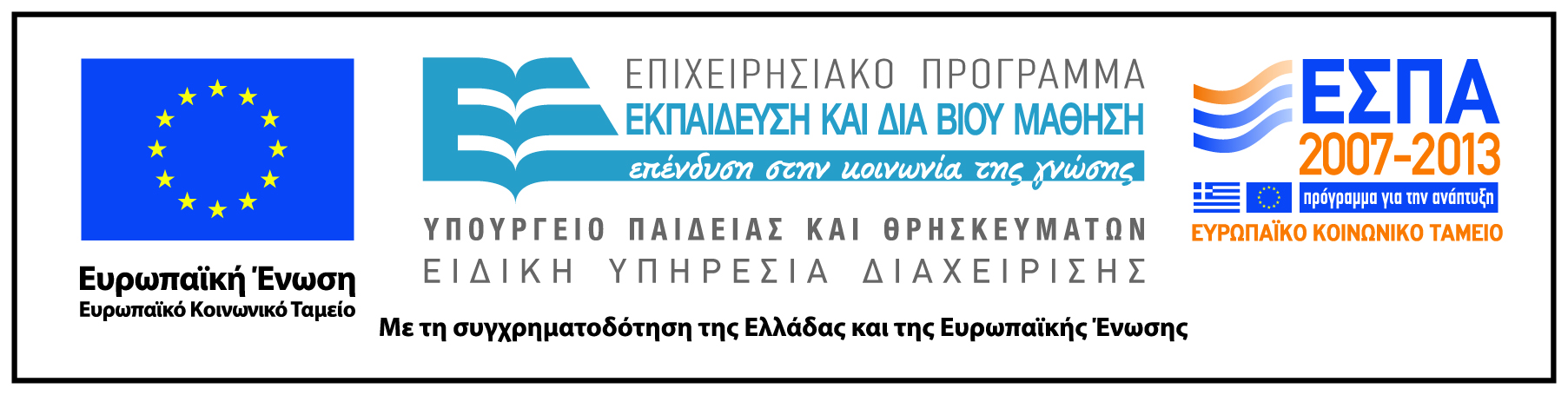